Introducing Ethical Capability
Victorian Curriculum F–10
Released in September 2015 as a central component of the Education State
Provides a stable foundation for the development and implementation of whole-school teaching and learning programs
The Victorian Curriculum F–10 incorporates the Australian Curriculum and reflects Victorian priorities and standards
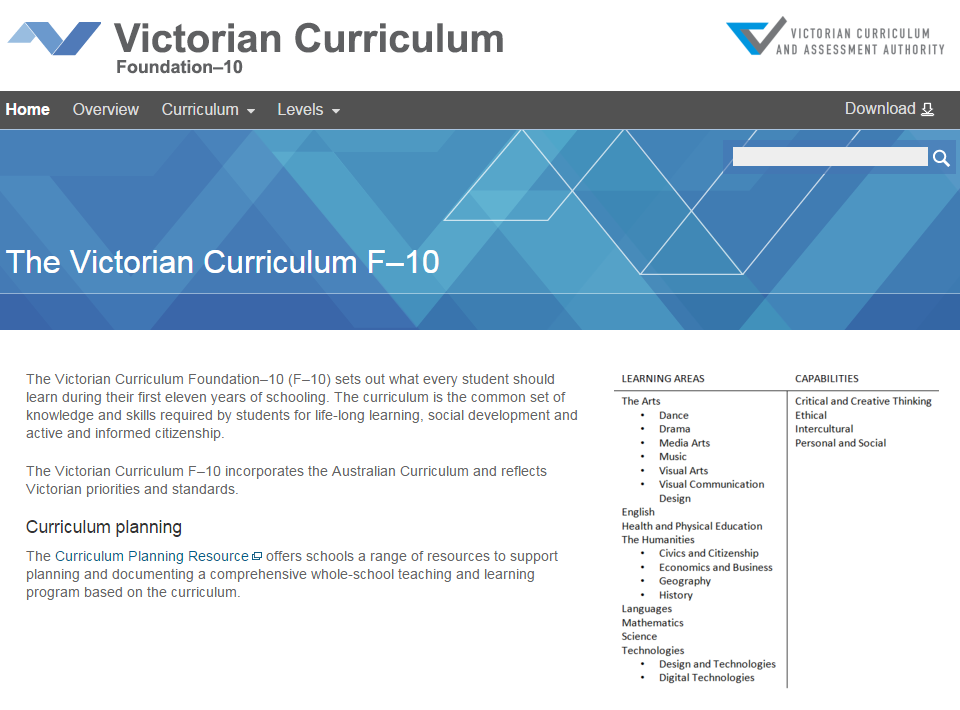 http://victoriancurriculum.vcaa.vic.edu.au/
Aims
The Ethical Capability curriculum aims to develop knowledge, understandings and skills to enable students to:
Analyse and evaluate ethical issues, recognising areas of contestability
Identify the bases of ethical principles and ethical reasoning
Engage with the challenges of managing ethical decision making and action for individuals and groups
Cultivate open-mindedness and reasonableness
Structure
Strands - 2 strands
Achievement standards

The first achievement standard at Foundation to Level 2 and then at Levels 4, 6, 8 and 10
Key messages
This is a new curriculum 
The content descriptions covering ethical concepts and decision making need to be explicitly taught and assessed to progress student learning
Learn the terminology in the curriculum. It provides teachers and students with the vocabulary to ask questions and describe learning 
There is strong connection between the Ethical Capability and Critical and Creative Thinking curriculums
As this is a new curriculum, older students may need to begin their learning at lower levels. This will provide the necessary scaffolding and ultimately support progression of learning 
Whole-school planning is essential for schools to determine how and when the curriculum is taught
Key messages
Learning about world views, religions and philosophical thought
Students are introduced to different religions and world views and a range of relevant philosophers and/or schools of thought in Ethical Capability.
A companion document has been provided with outlines the key premises of the world’s major religions and a secular world view. 
Learning about world views and religions can also occur in other curriculum areas, including The Humanities: History and Civics and Citizenship.

http://victoriancurriculum.vcaa.vic.edu.au/ethical-capability/introduction/learning-in-ethical-capability